OPEN science
Hugh Shanahan
Royal Holloway, University of LONDON
Closely based on material from 
Louise Bezuidenhout, University of Oxford
Lecture plan
Short lecture:
Interdisciplinarity and the Reproducibility Crisis
What are the values underpinning data sciences? 
How are these values translated into the regulations and expectations of conduct governing data sciences?
How should these values be translated into daily research practices – both in terms of working with data and building data infrastructures?
Breakaway group discussion
InterDisciplinarity
Societal needs are driving Scientific research to be more inter-disciplinary
Climate change
Food security
…
Pulling together
Physical Sciences
Computer Science/Statistics/Mathematics/Data Science
Biology
Social Sciences
Challenges
Christine L. Borgman
Survey many different large consortia
Different groups have to think hard 
about definitions of things
Just by way of efficiency have to 
develop infrastructures to share 
between groups
Data driven research
Variety of different disciplines seeing vast increase in amounts of data being collected.

Fields of research testing many hypotheses at the same time
 - Molecular Biology
 - Genetics 
 - Social Sciences
 - …
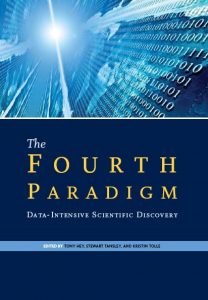 Breakdown of traditional Statistics
Many hypotheses – number of false positives diverge with usual controls.

Pointed out systematic behaviours 

The smaller the studies conducted in a scientific field, the less likely 
the research findings are to be true. 

The greater the number and the lesser the selection of tested 
relationships in a scientific field, the less likely the research findings 
are to be true.

The hotter a scientific field (with more scientific teams involved), 
the less likely the research findings are to be true 
(if they don’t work together).
Radical (?) conclusions
Reproducibility crisis (some would disagree with that second word).
Present model of publication is abetting this.
Need to think of alternatives.
Openness - sharing 
 Data (negative results as well as positives)
 Code
 Alter hegemony of The Paper
THIS IS ABOUT PEOPLE NOT ABOUT PROCESS
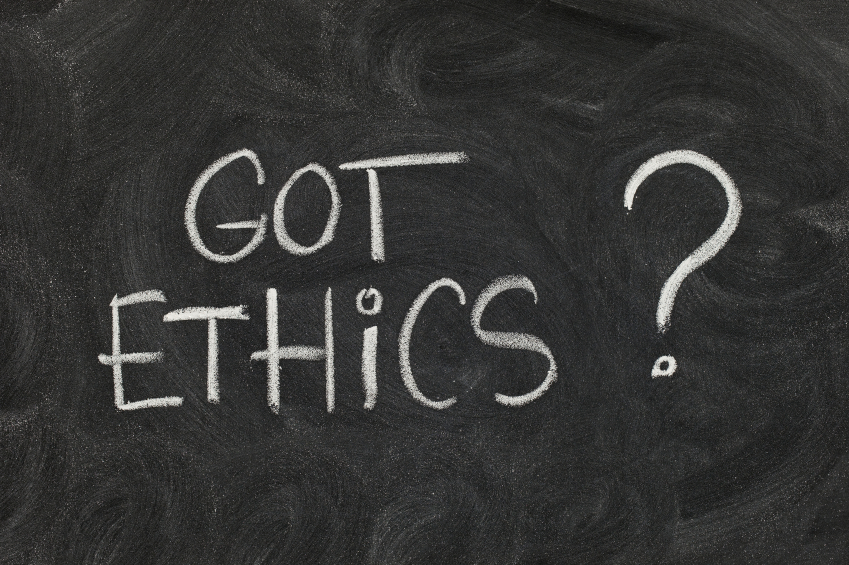 Common conceptions of ethics
Ethics as …
Something that [only] involves medical data
Bureaucratic – involves research ethics committee
Something you have to do?
Something that happens once in the course of the project
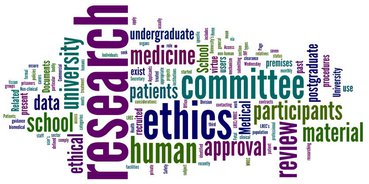 More holistic views on ethics
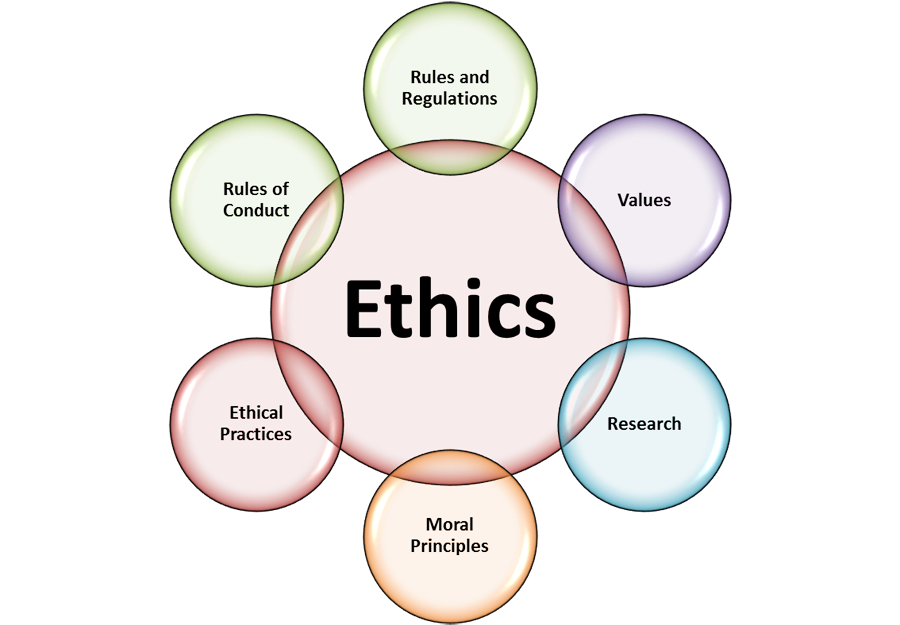 Is what I’m doing living up to these ideals?
Can I make things better?
Ethics and data sciences
What are the values underpinning data sciences? 
How are these values translated into the regulations and expectations of conduct governing data sciences?
How should these values be translated into daily research practices – both in terms of working with data and building data infrastructures?
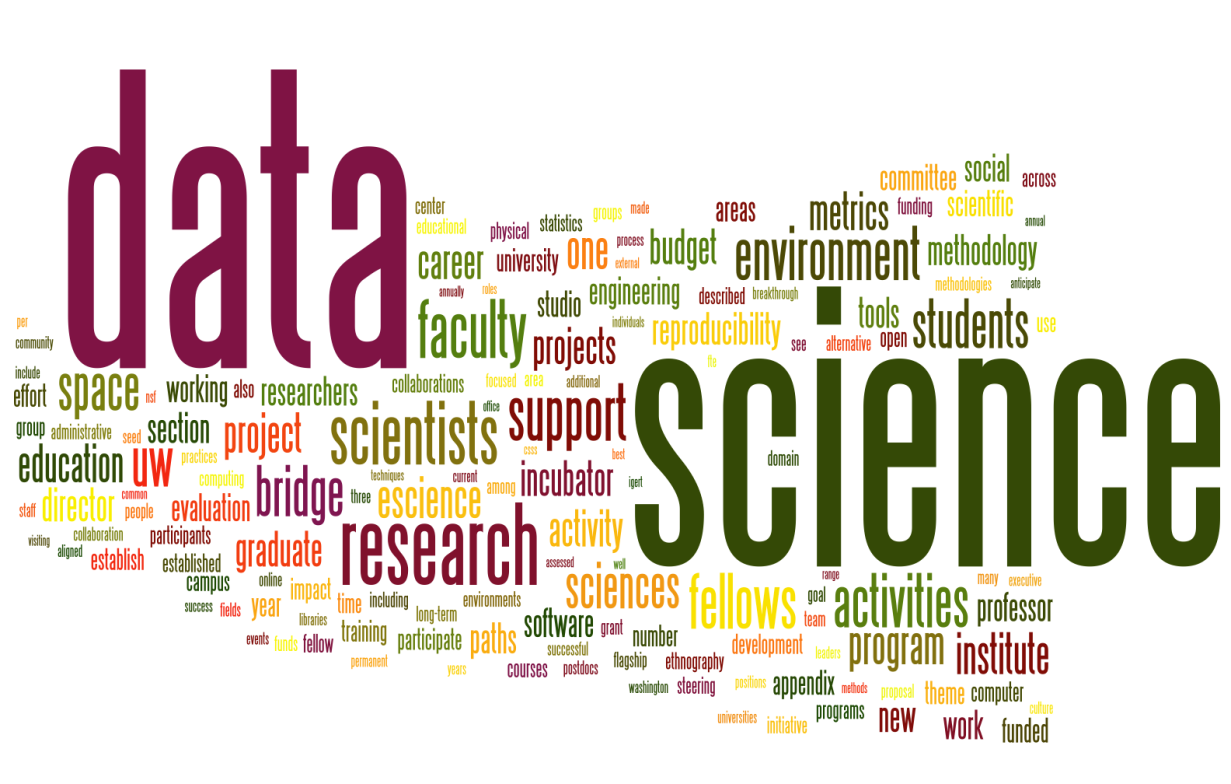 1. Values underpinning data sciences: the Open science movement
Justice
Beneficence (increase benefits)
Non-maleficence (avoid harms)
Responsibility
[Speaker Notes: Speed up research
Enhance quality of research, avoid duplication of studies
Enhance accountability to public and safeguard returns on public investment in research
Improve visibility of research teams
Enhance local research and facilitate capacity-building]
Open data
Data should be freely available to everyone to use and republish as  they wish, without restrictions from copyright, patents or other mechanisms of control
Open Data movement is broadly understood as including activities that:
facilitate data sharing
improve awareness of sharing
create linkages between datasets
advocate for removal of financial barriers

Include sharing data, re-using data and building/curating data infrastructures
Open data
[Speaker Notes: In daily life scientists need to balance the benefits and concerns to ensure that their data are maximally open]
2. International endorsements
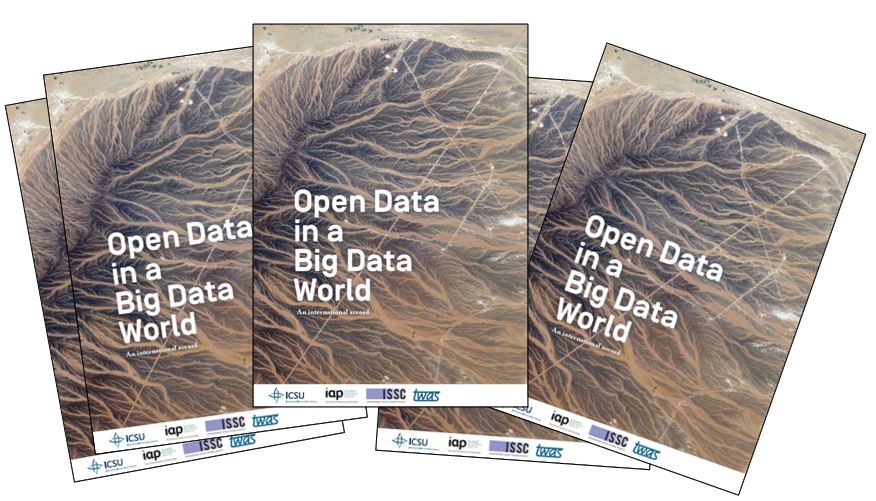 Regulations, codes and guidelines
Funding agencies
National funding agencies – RCUK (UK), NRF (RSA)
Private funding agencies – Wellcome Trust
Journals
Institutions – repositories
MOUs in collaboration

Most data requirements are advisory and cover the contribution (and reuse) of data.  
Less said about the design of data infrastructures
No one size fits all
3. Openness in daily research practices
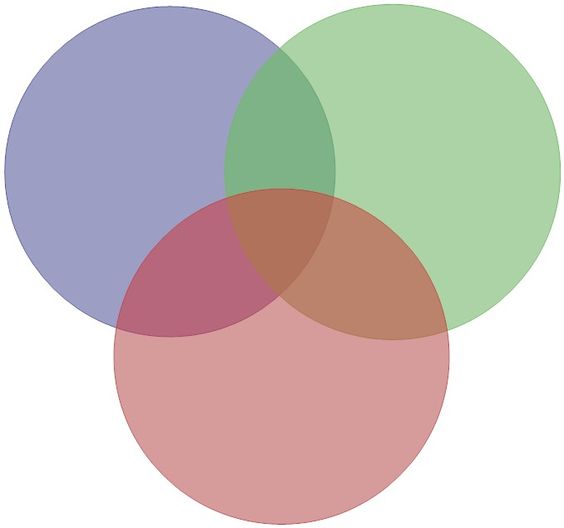 Motivations of individual researcher
Support from environment
Characteristics of the data
Values and policy
3.1 Individual motivations
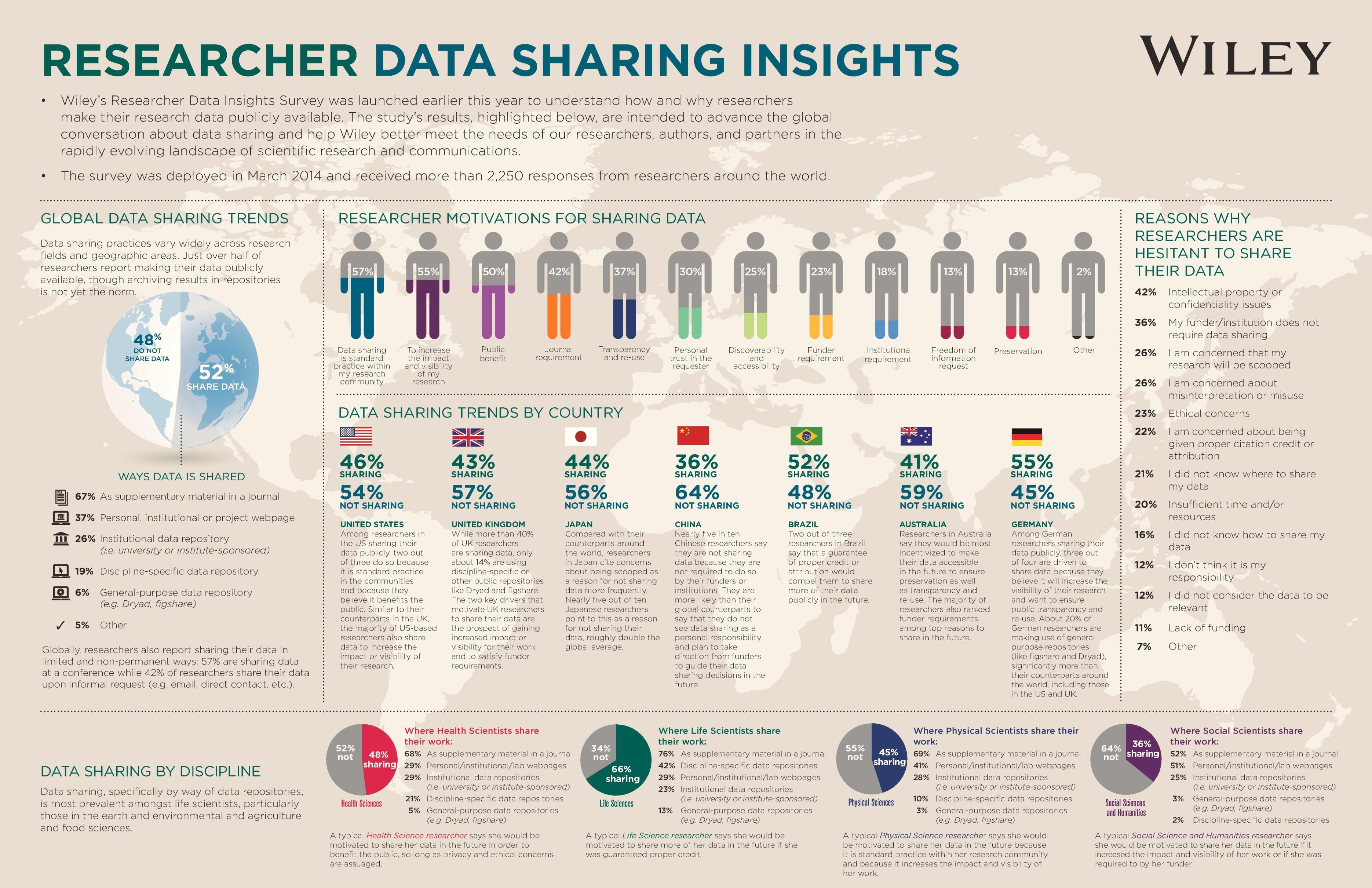 Wiley 2014
Individual challenges
Engaging with the Open Data paradigm involves addressing and overcoming some common challenges:
Fears of “being scooped”
Lack of credit for sharing
Lack of tangible rewards such as promotion
Lack of time and resources to share
Lack of expertise and mentors
Establishing cultures of sharing is a mediated process in which these challenges are discussed and solutions agreed on
If individual benefits do not outweigh harms, Open Data will continue to only be an ideal
3.2 (truly) open environments
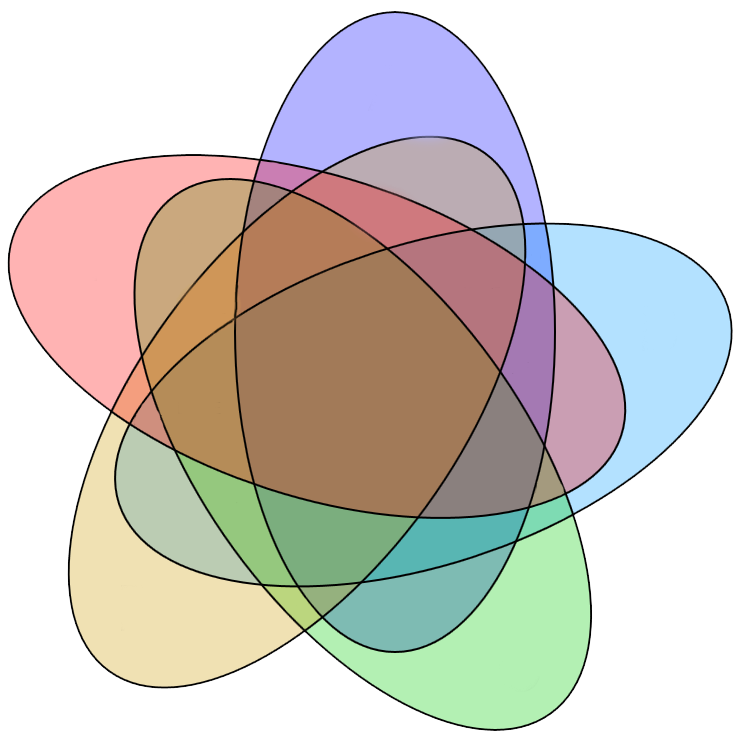 Provision of equipment to enable data creation and dissemination
Slowing down, blocking, dissuading
Physical (lab)
environment
Broader culture drives attitudes to data
Failure to understand taboo, preferences and possible harms
Encourage and train good data practices in daily work
Absence of mentors, cultures of secrecy and competition, no evidence of utility
Cultural 
enviro
Work
culture
Open and 
international 
data sharing
practices
Design enables the maximum number of individuals to contribute, access and re-use data
Platforms are exclusionary
Online 
environment
- Provide legal environment protecting and facilitating data sharing
- Scooping, ownership, IP
Bureaucratic 
enviro
3.3 Data
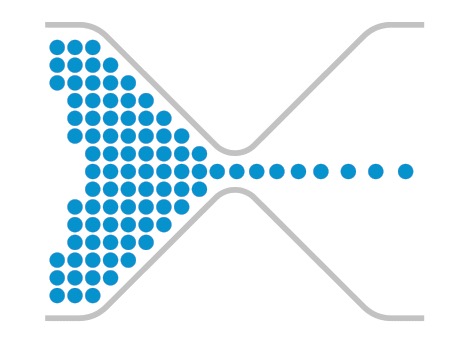 metadata, 
useable formats, 
sites of sharing 
ethics compliance
The pivotal role of data scientists
Data scientists play a crucial role in Open Data, as they not only work with data but also build, monitor and facilitate the structures that enable openness
In all aspects, they must consider how best to advance the ideals of Open Data – justice, beneficence, non-maleficence, responsibility
This must transcend their multiple roles:
Training others to work with data
Building data infrastructures
Contributing data
Using data
Communicating data to public
Examples of issues to consider
When building data infrastructures:
Cultural norms
Are there implicit cultural biases or traditions embedded in the design/decision-making processes?
Access in low-bandwidth environments
Do design choices exclude those with slower connections or less data?
When contributing data:
Access requirements – security vs exclusion
Are sign-up requirements excluding individuals in certain regions?
Metadata
What metadata are expected to be associated with the data?  Are there problems associated with this?
Examples of issues to consider
When contributing data:
Saving/discarding data	
How and when are decisions made about what data are deemed valuable and worth saving?  When not?
Sorting data
How are decisions about how to sort and prioritise data?
Ethics commitments
Were any commitments made when generating the data?
When teaching other scientists data skills:
Languages used in designing the structures
Does the choice exclude some groups of potential users?
When communicating data to the public:
Safeguards and addressing multicultural concerns
Are the concerns of different users adequately represented in mitigating provisions?
Group activity
Divide into 3 groups.  Each group will be assigned one of the following roles:
Training others to work with data
Contributing data
Using data

In your groups discuss:
	1) some challenges that you could experience in forwarding 	openness in research
	2) some ways that you could overcome these challenges.  
Think about your local research contexts and give concrete examples.

20 minutes and 15 minutes group feedback
Thanks for your attention!
Any questions please email to Hugh.Shanahan@rhul.ac.uk or tweet me on @HughShanahan or chat to me in the coffee breaks 